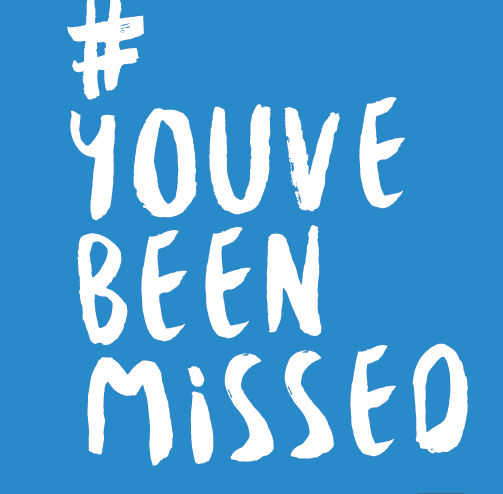 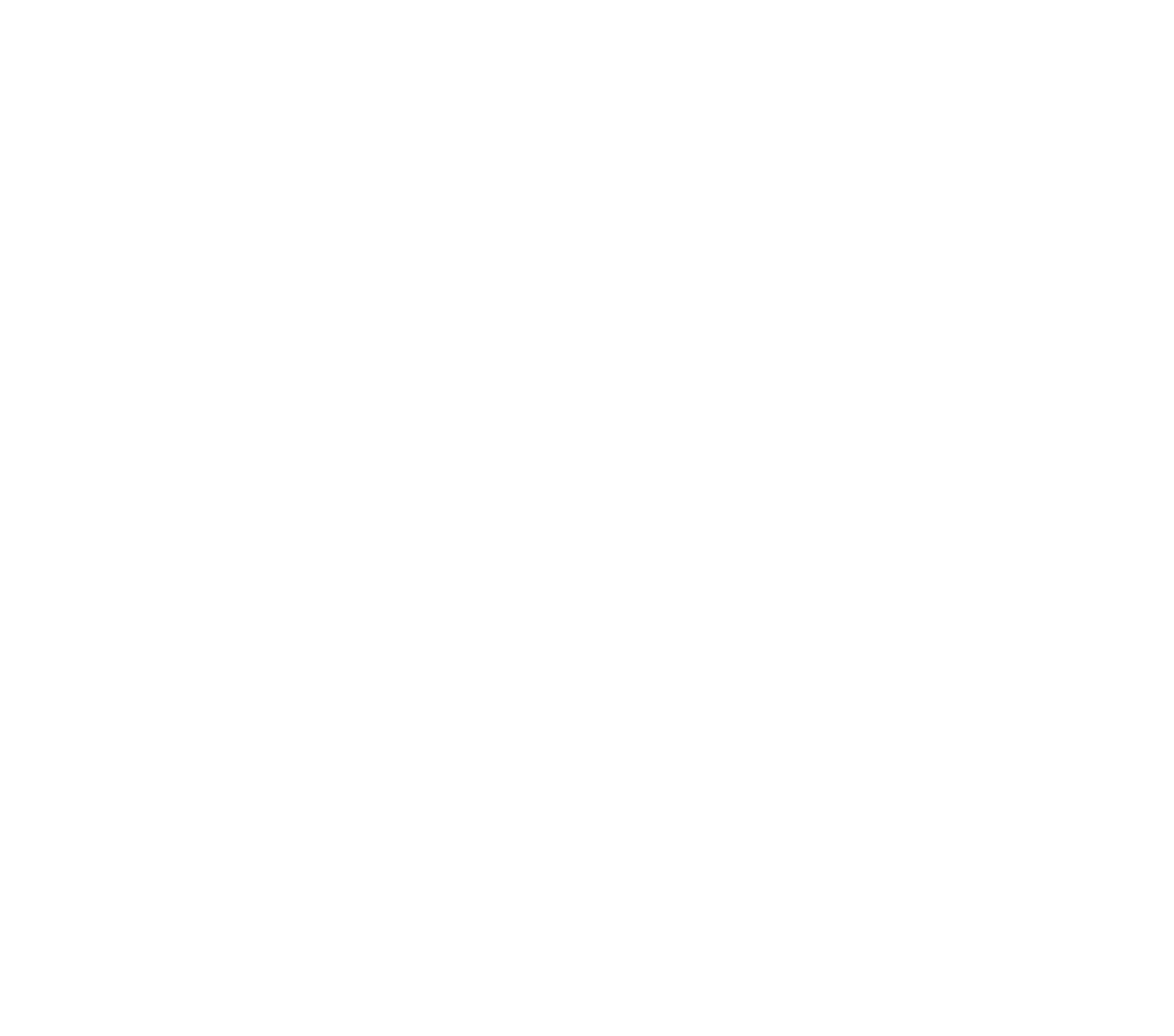 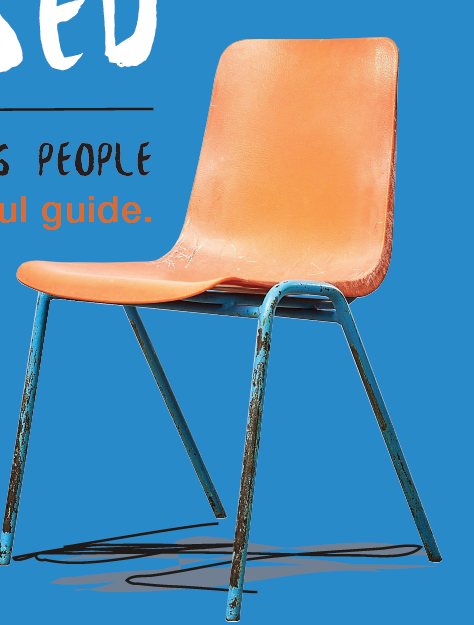 Education Emotional Wellbeing Steering Group 2020
Partnership Working to reduce
Emotional Based School Avoidance
In October 2019, it was identified by the Emotional Education Wellbeing Steering Group that increasing reports of EBSA across the city required a proactive and responsive partnership approach to support Education colleagues in supporting children and young people back to school. 

The working group has included FTB, BEP, BCC (lead attendance officer, educational psychology and CAT team) as well as representation from CCG and Health (Paediatricians). We have created guidance prior to COVID to support education and parents to identify EBSA early and to provide clear pathways for seeking support. 

As a result of COVID19, we have added to this on-going work to ensure a proactive, preventable approach to EBSA aware that a proportion of children and young people who were previously not at risk, are now likely to struggle with their emotional wellbeing which may impact on school attendance and lead to a deterioration in their mental health.
Education Emotional Wellbeing Steering Group 2020
Doing “With” Not Doing “To”
#youvebeenmissed is not a new service or additional capacity. It is a collaborative approach by existing services working with CYP to provide clear and succinct guidance and resources to Education, parents and pupils around EBSA

#youvebeenmissed has created clear guidance for Primary Care colleagues to ensure that wherever the pupil presents, the guidance is clear and easy to follow, ensuring that regardless of where the difficulties are picked up, the pathway remains the same

#youvebeenmissed promotes the Early Help Partnership agenda, encouraging early help conversations,assessments and plans

#youvebeenmissed encourages education to take a lead on supporting pupils with EBSA with the security of knowing they are well supported by partnership colleagues should level of needs increase
Education Emotional Wellbeing Steering Group 2020
Phase One (May/June)

Social media campaign with 2 minute videos released every day in the 14 day lead up to schools reopening

Each video will be accompanied with resources which can be downloaded from the FTB/Partnership websites

Topics covered include psycho education for parents and educational staff on trauma, emotionally based school avoidance, Non Violent Resistance, Anxiety, Motivational Interviewing, The Teenage Brain, Loss, Bereavement, Goal Setting, Sleep Hygiene, Importance of Routine, Low Mood and understanding risk. 

Videos all have “ 3 top tips” to allow for clear takeaway messages

Videos will be available on YouTube Channel following release on social media
Education Emotional Wellbeing Steering Group 2020
Phase Two June/July 

#YouveBeenMissed full colour banners available for every school in Birmingham to hang on gates to welcome children returning **

#YouveBeenMissed Postcards for school staff to send in first few weeks of reopening to any children who were expected to return and haven’t (the postcards will have a QR code that parents can scan and get access to all the videos and resources) **

#YouveBeenMissed consultation service – School can speak with FTB Early Help services (Pause/STICK) about any young person who is presenting with a mental health concern as a result of COVID19 or who is showing evidence of EBSA. **

#YouveBeenMissed Parent Support – Delivered via digital platform facilitated by Pause/STICK staff, group peer support focusing on strategies to support pupils back to school **

** Distribution/organised via locality leads
Education Emotional Wellbeing Steering Group 2020
September 2020
Phase 3

Direct assessment and intervention offered by STICK team/Educational Psychology/CAT Team where early help and prevention work has not been successful in returning child to school

Ongoing training and professional development for schools via digital and face to face platform – See SEND training brochure for further details

Working closely in partnership with educational staff, Educational Psychology , local authority colleagues and health to ensure that we closely support families to return pupils to school by avoiding barriers to a family getting the right support through a “no wrong door” approach

The #youvebeenmissed campaign and published guidance becomes best practice in preventing Emotional Base School Avoidance in the future and is adopted by other local authorities.
Education Emotional Wellbeing Steering Group 2020
Expected Outcomes
The expected outcome of the social media campaign is schools and parents being better equipped to support their children back into school and therefore avoiding any significant troubles in the child readjusting back to education following COVID19
A small cohort of those engaged in the campaign will require additional assessment and treatment from Forward Thinking Birmingham /BCC Teams
Those who successfully return to school will have a positive, trauma responsive experience where they are able to thrive post COVID19
We would hope to continue to record training videos following the COVID19 recovery to continue to invest heavily into the emotional wellbeing of the 244,000 school aged children in Birmingham
We hope the guidance developed in partnership with BCC, BEP, BCT and FTB would become policy and guidance for Birmingham going forward to reduce EBSA across the city
Education Emotional Wellbeing Steering Group 2020